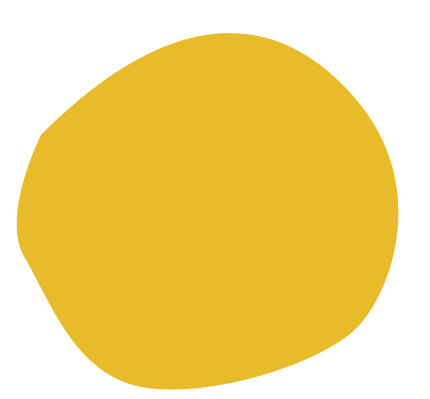 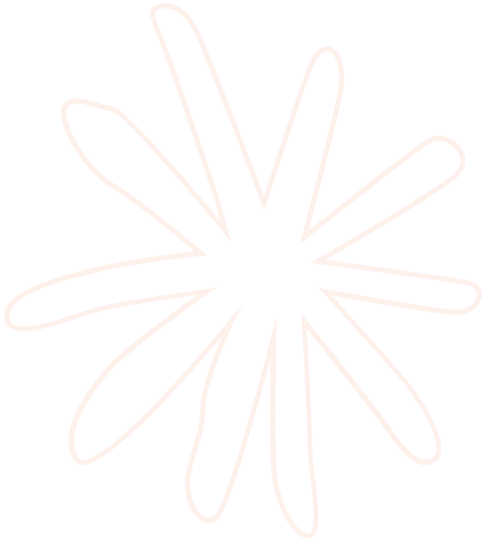 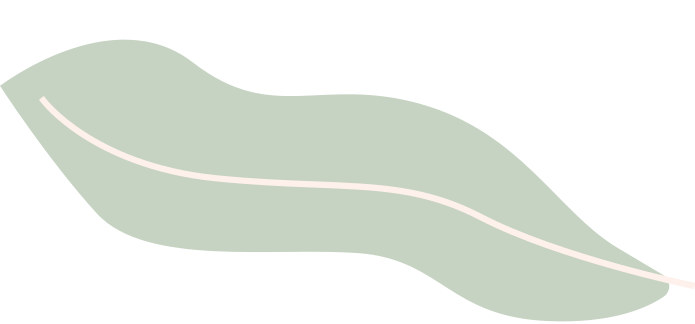 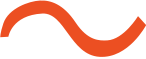 İNÖNÜ ORTAOKULU
GELECEĞİ PLANLAMA
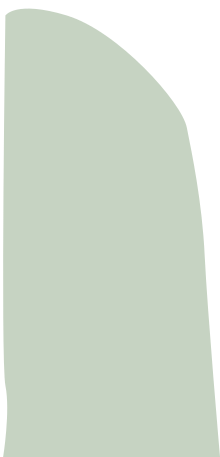 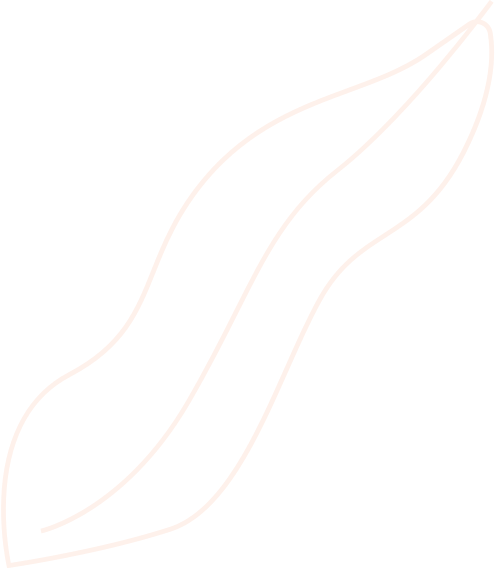 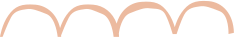 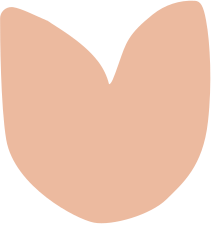 ORTAOKUL VELİ SUNUMU
2020/2021
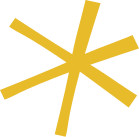 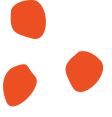 Geleceği Planlama
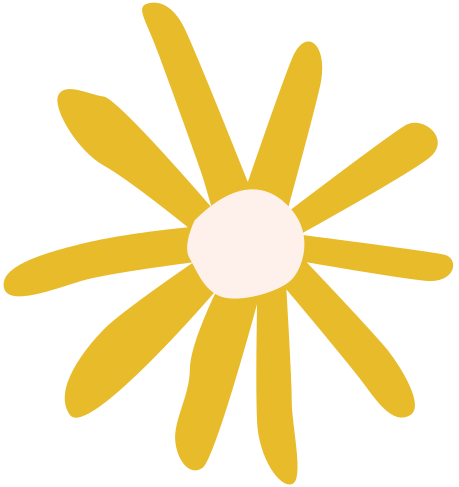 Gelecek, geçmişte ve bugün yaşadığımız tecrübelerin yansımalarıyla şekillenen bir zaman dilimidir. Bu nedenle geleceği tam olarak bilemesek de karşılaşabileceğimiz durumları bazen tahmin edebiliriz.

Geleceği planlayabilme becerisi bu nedenle önemli bir beceridir
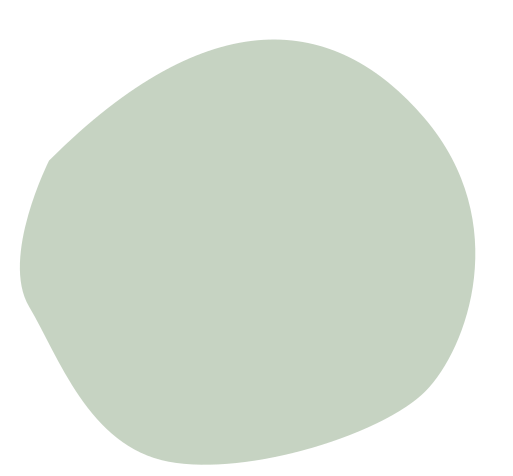 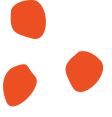 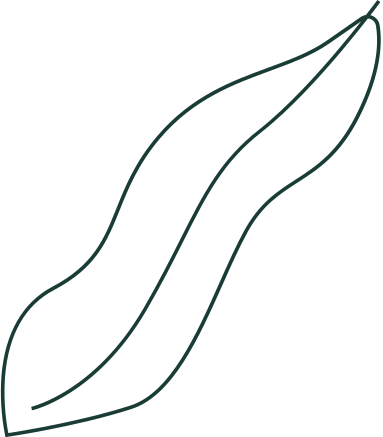 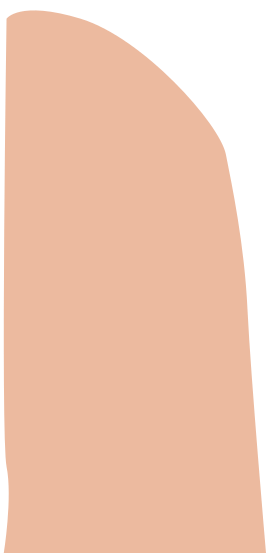 Geleceği Planlamak  Ne Demek?
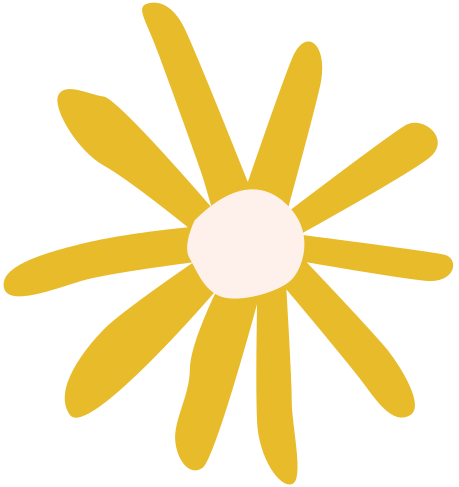 Doğru bir karar, mutlu ve huzurlu bir yaşamın kapılarını ardına kadar açar. Karar vermenizi sağlayan anahtarlar, düşüncelerinizin, inançlarınızın, isteklerinizin, ihtiyaçlarınızın, yeteneklerinizin ve değerlerinizin bir bileşkesidir.
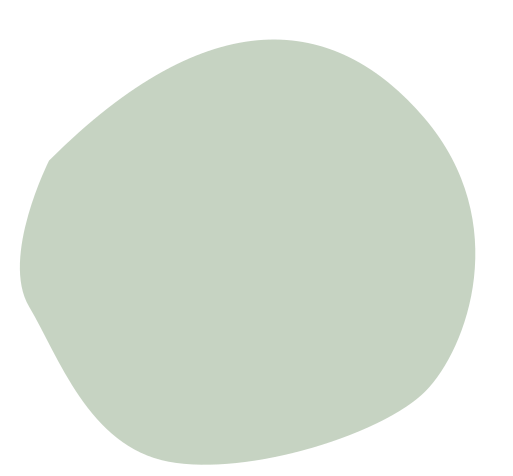 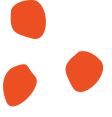 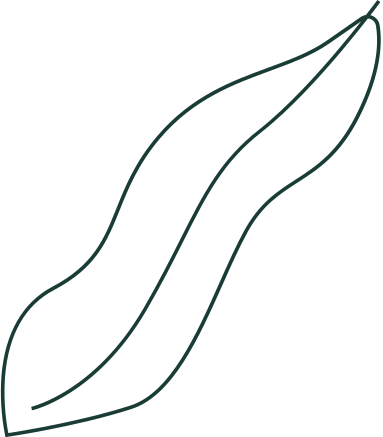 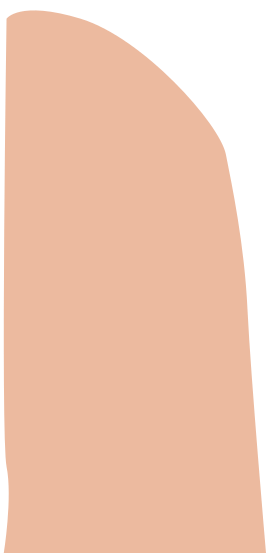 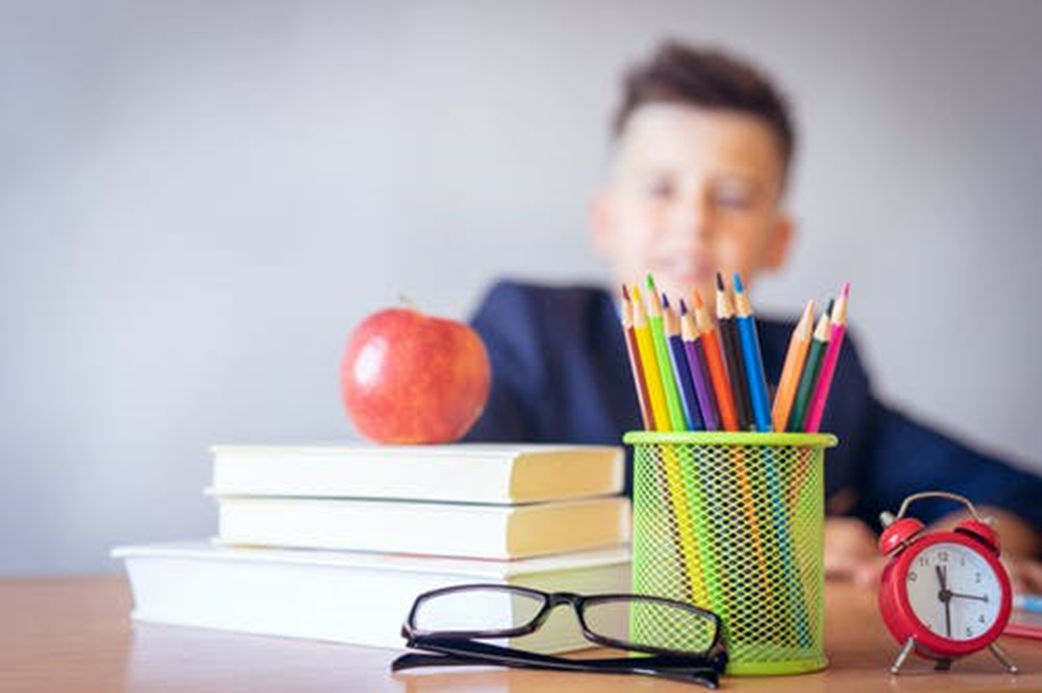 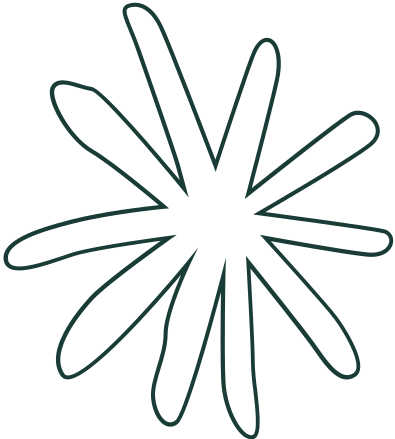 Ergenlik döneminin zor geçmesinin nedenlerinden biri de ergenin bir yandan "kendini bulma ve kendi olma" savaşı verirken bir yandan da birçok seçim yapmak zorunda kalmasıdır.
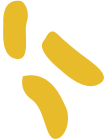 Ortaokuldaki Öğrenci Aynı Zamanda Ergenlik Dönemindedir
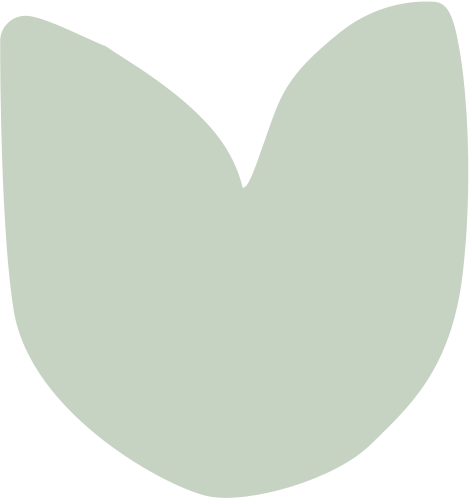 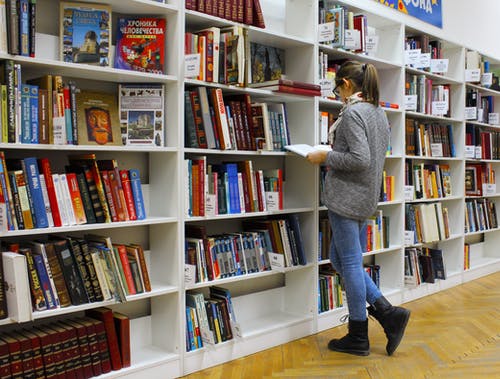 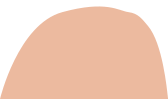 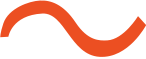 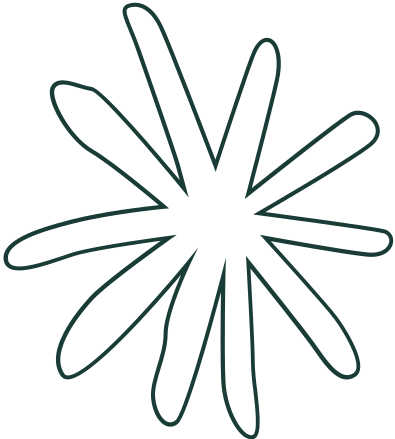 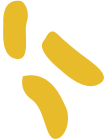 Ortaokuldaki Öğrenci Aynı Zamanda Ergenlik Dönemindedir
Bu dönem ergen için arkadaş seçme, hedef seçme, meslek seçme gibi pek çok seçim yapma zorunluluğu olan bir dönemdir. Seçimlerin en zoru, hedef seçmedir ve ergenlerin en zorlandığı konu da budur.
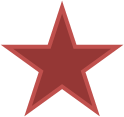 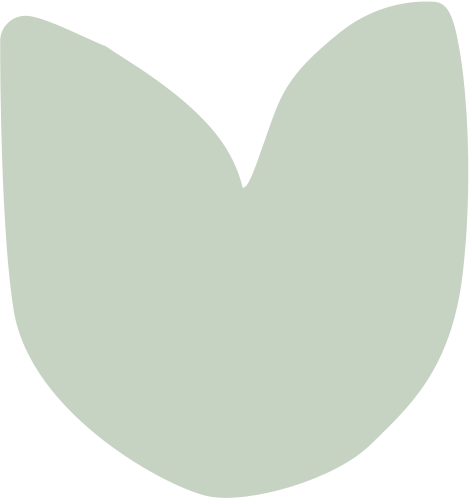 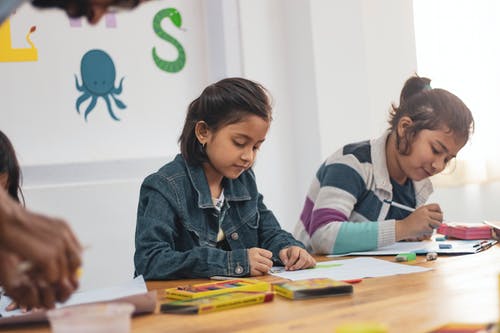 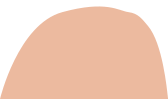 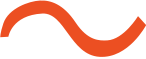 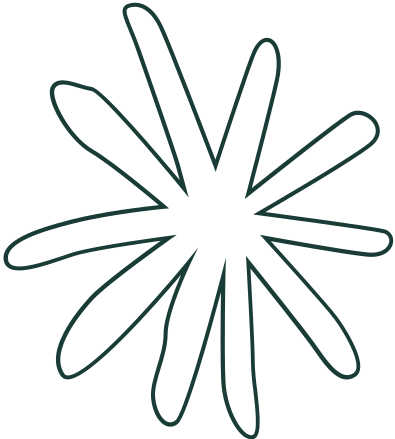 Pek çok ergen ya hedef aramakta ya sık sık hedef değiştirmekte ya da seçtiği hedefe güvenememektedir.
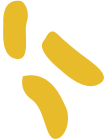 Ortaokuldaki Öğrenci Aynı Zamanda Ergenlik Dönemindedir
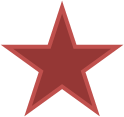 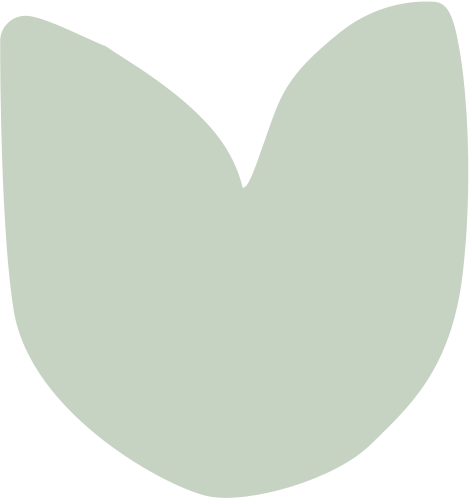 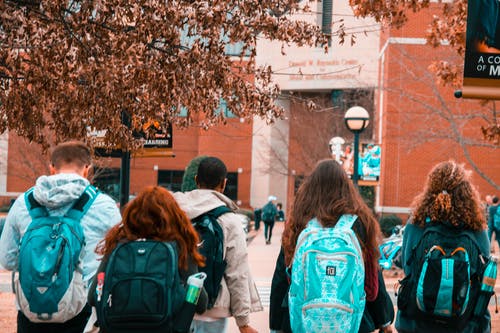 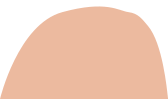 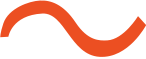 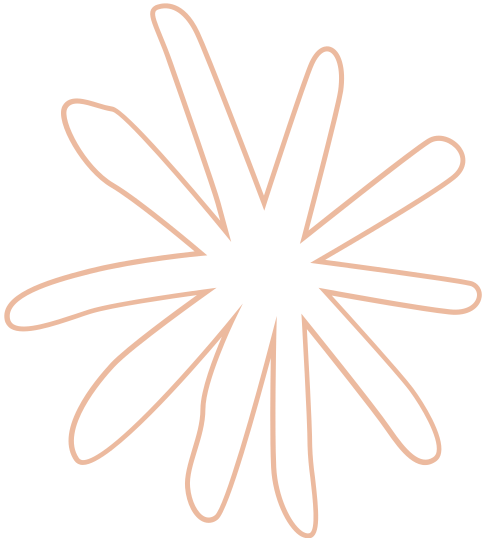 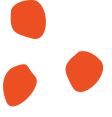 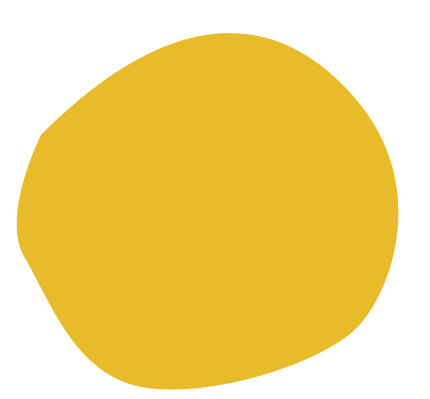 GELECEĞİ PLANLAMADAN ÖNCE
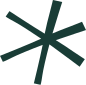 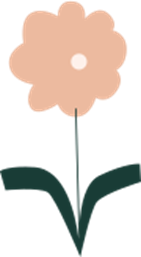 Öğrencinin geleceğini planlamadan önce yaşamındaki önceliklerini belirlemesi, kendine hedefler koyması önemli bir durumdur.
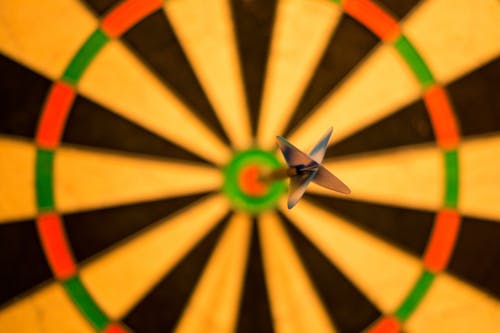 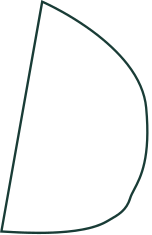 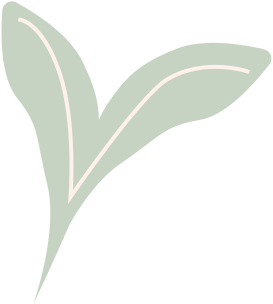 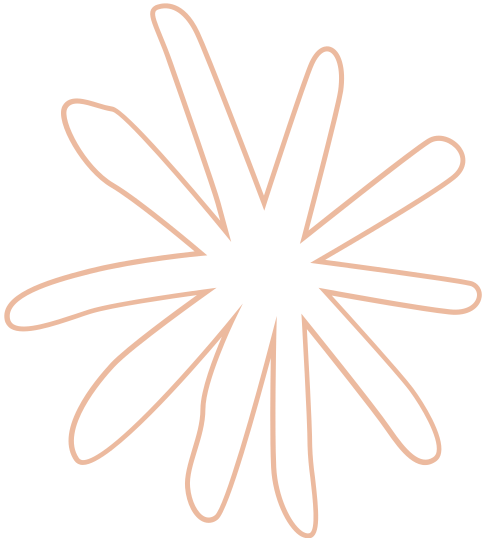 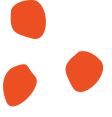 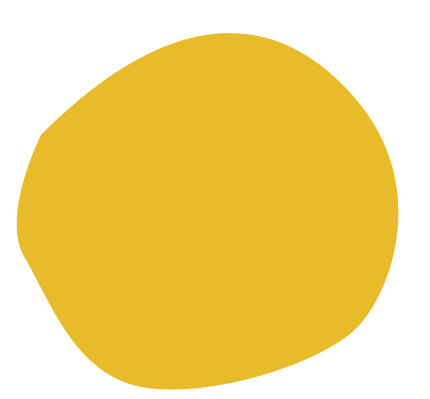 GELECEĞİ PLANLAMADAN ÖNCE
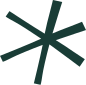 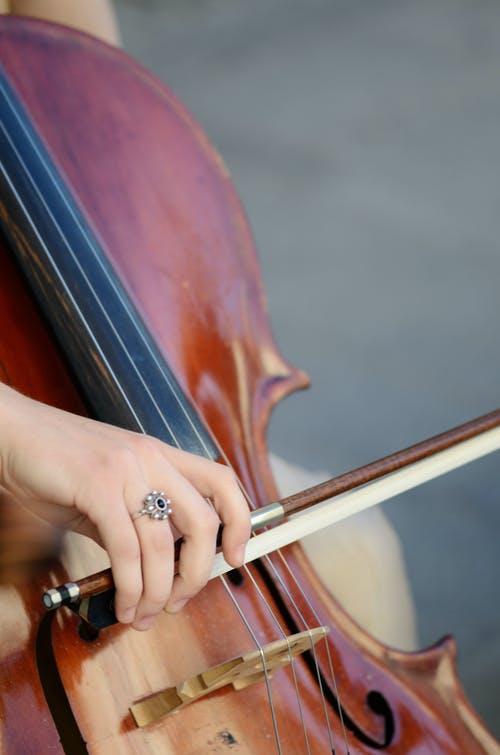 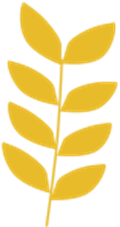 Öğrencinin 
 yeteneklerine, ilgilerine uygun, sahip olduğu güçlerle ulaşacağı türden hedefler belirlemesi çok önemlidir.
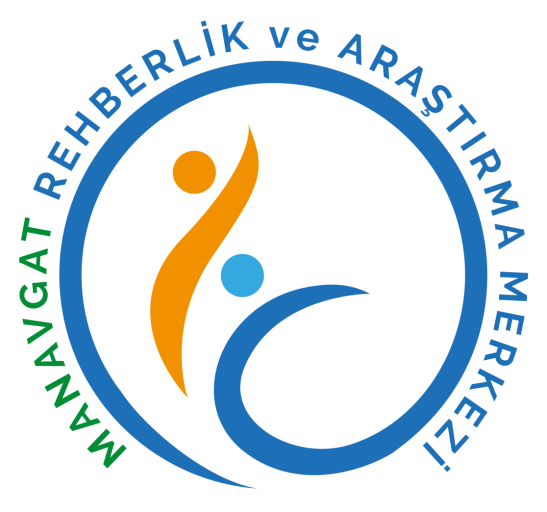 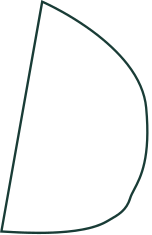 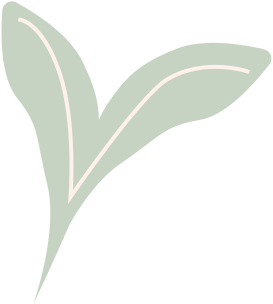 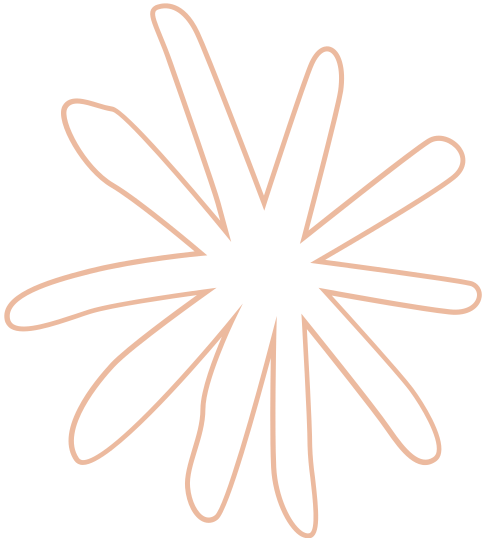 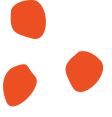 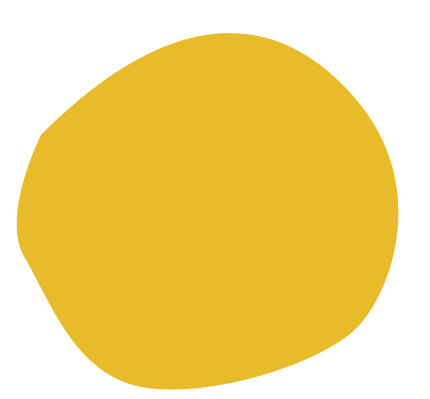 GELECEĞİ PLANLAMADAN ÖNCE
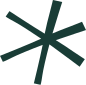 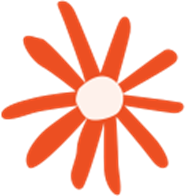 Bu doğrultuda hedefini belirleyen gencin ailesinin beklentileri de önemlidir. Bu beklentiler gerçekçi değilse ergen üzerinde gerginliğe neden olabilir.
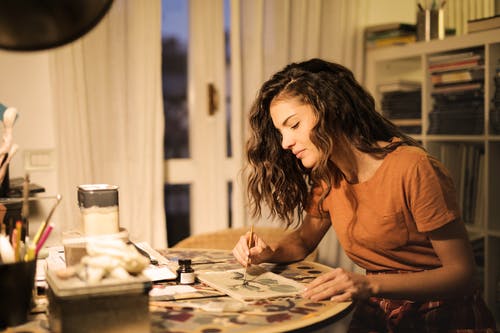 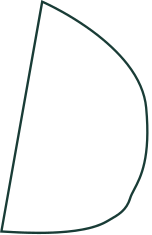 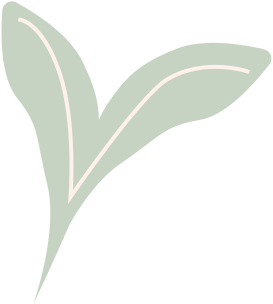 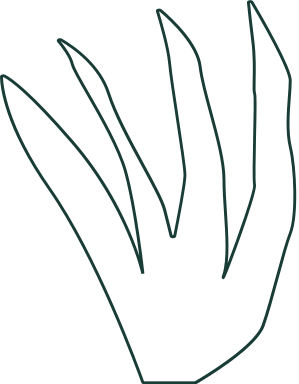 Çocuğunuzun da hedeflerini kendisinin seçmesine izin vermeli, ona bu süreçte yol göstererek destek olmalısınız.

 Zira yaşam hedeflerinize ulaşma isteğinizin ve gayretinizin derecesi, yaşam kalitenizi doğrudan etkiler.
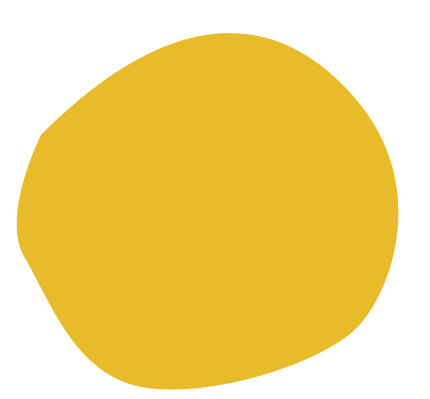 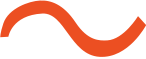 Hedef Seçme
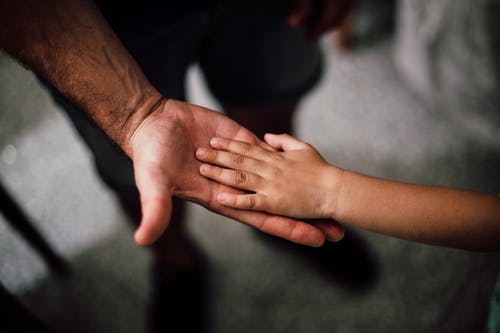 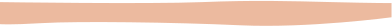 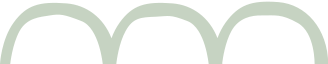 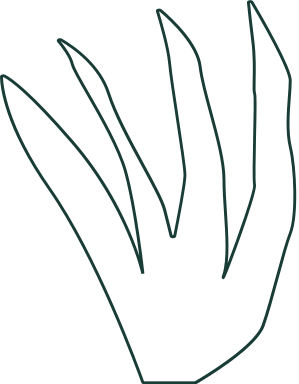 Gelişimin her döneminde çeşitli kararlar almak gerekir. Verilen kararlar içinde bulunulan dönemin özelliklerine göre değişmektedir. Çocuklukta, gençlikte, yetişkinlikte...
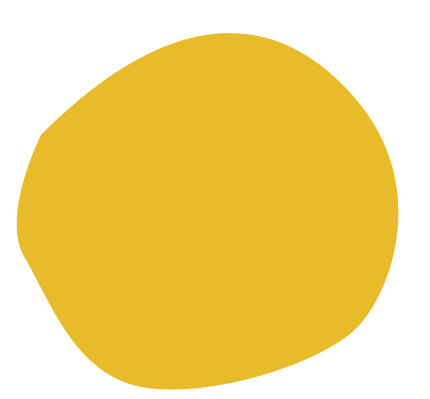 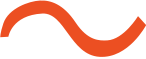 Hedef Seçme
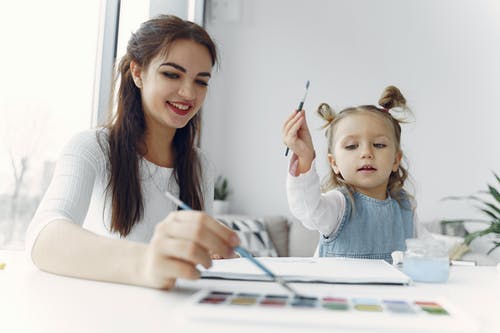 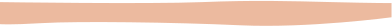 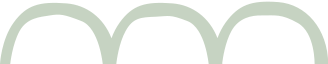 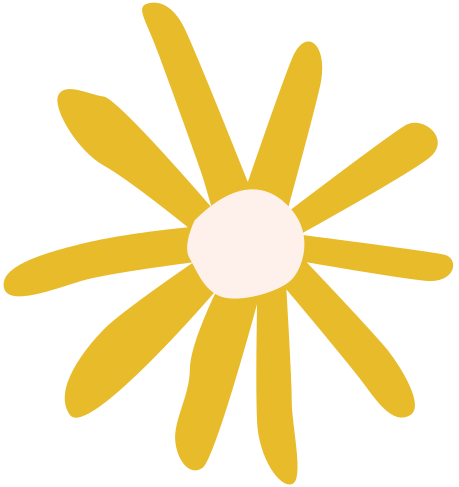 Geleceği Planlamada Meslek Seçiminin Önemi
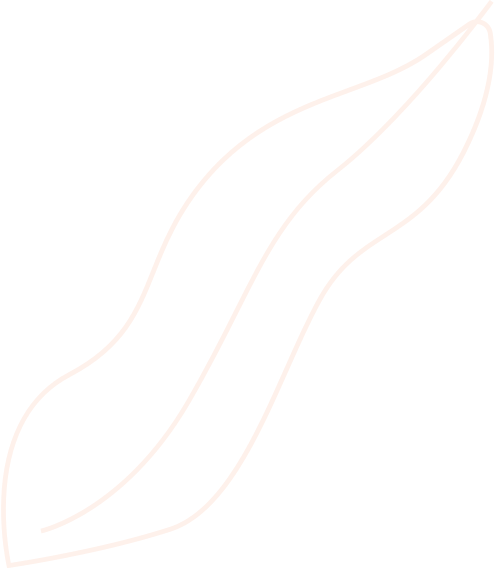 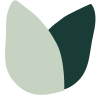 Bireyin seçtiği meslek gelecekteki  yaşam standardını, tarzını ve sosyal yaşantılarını belirleyici bir rol oynamaktadır.
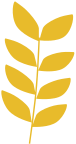 Mesleğe adım attıktan sonraki yaşam, genellikle, seçilen meslek çevresinde gelişir.
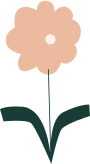 Bu nedenle meslek seçimi ile ilgili vereceğimiz karar bir anlamda geleceğimizle ilgili
vereceğimiz önemli bir karardır.
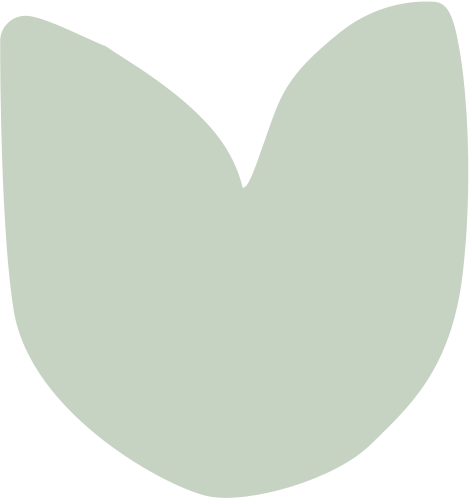 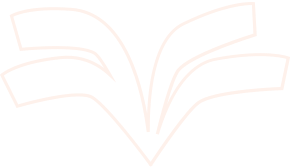 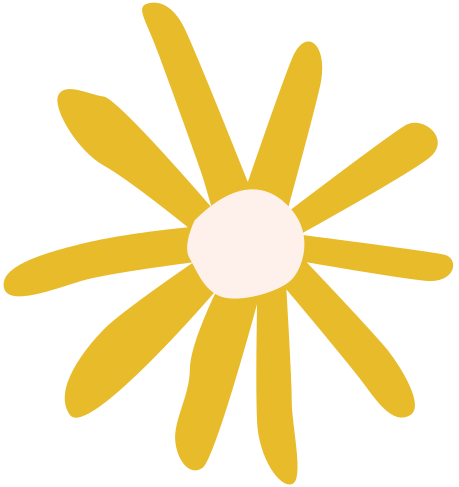 Meslek seçimi, yaşamımızda aldığımız önemli kararlardan biridir.
 Meslek seçimi sadece ne iş yapılacağı ile değil aynı zamanda nasıl bir yaşam sürüleceği ile de ilgilidir.
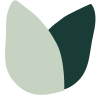 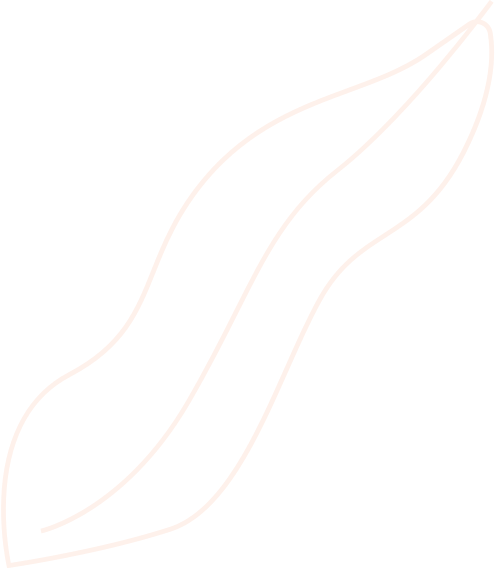 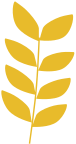 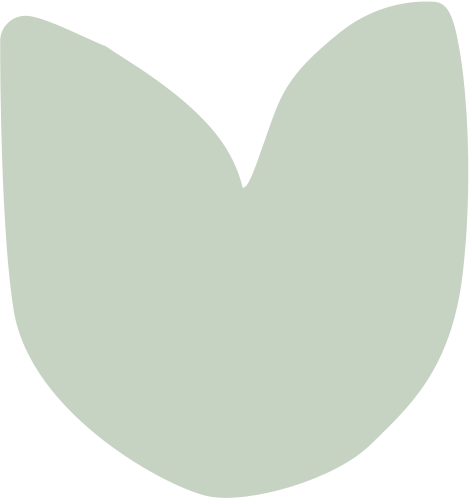 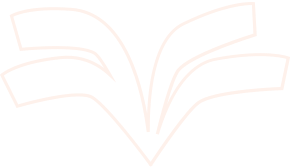 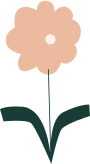 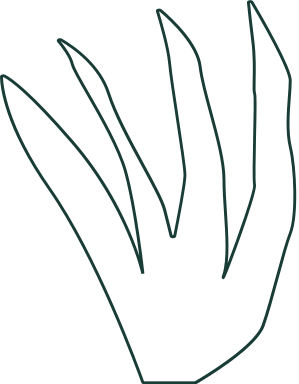 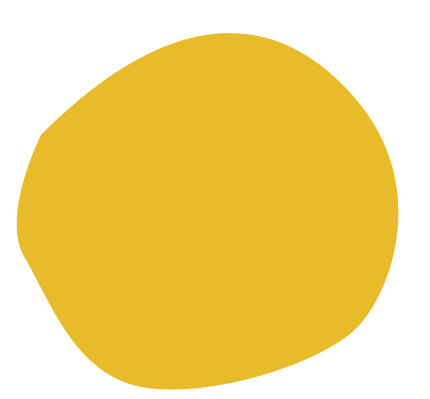 Meslek Seçiminde İlgi, Yetenek ve Değerler
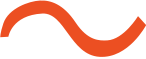 Meslek seçiminde özellikle, ilgi, yetenek ve değerlerimizin belirleyici rolü vardır. 

 Birey  ilgilerine uygun, yetenekli olduğu alanlarda, değerleriyle örtüşen mesleklerde daha başarılı, verimli ve mutlu olur.
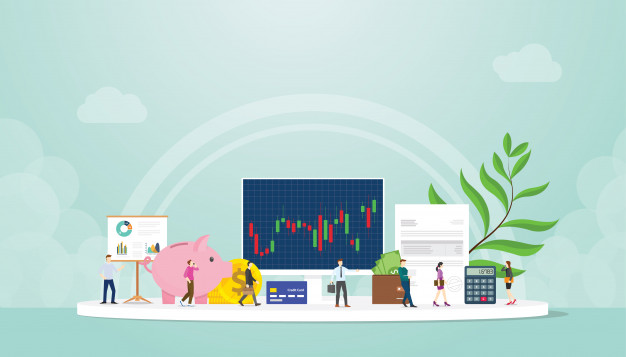 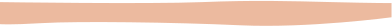 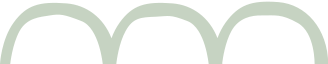 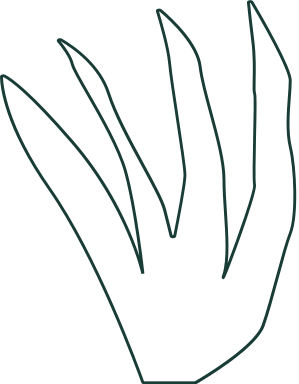 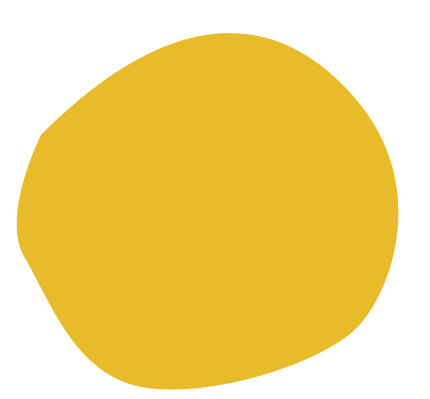 Meslek Seçiminde İlgi
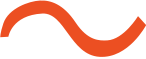 “Neleri yapmaktan mutlu oluyorum ?” sorusunun cevabı ilgilerimizi gösterir.

Mesleğimizin gerektirdiği özelliklerle ilgilerimiz benzeştiği ölçüde, meslek hayatımızda daha verimli ve mutlu oluruz.
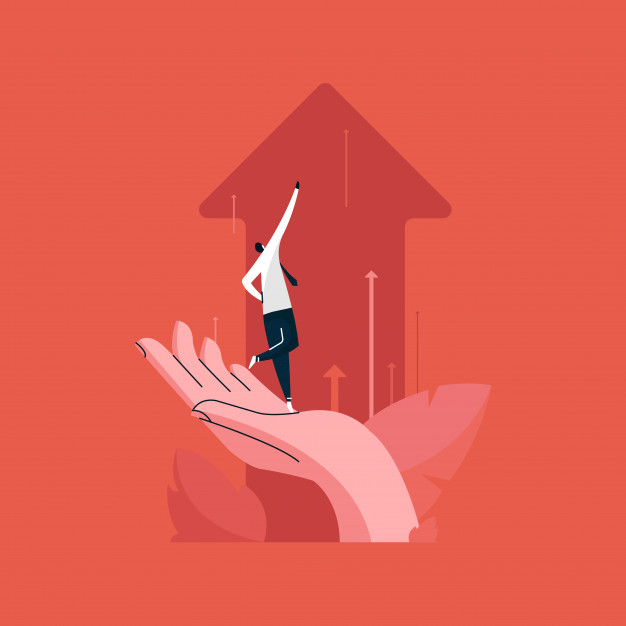 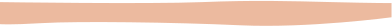 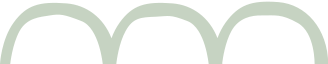 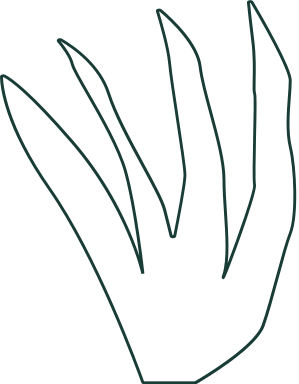 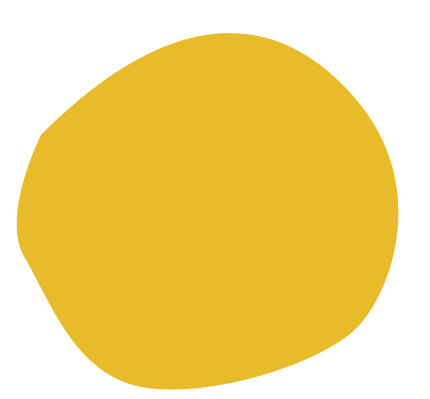 Meslek Seçiminde İlgi
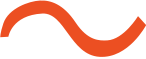 Örneğin, öğretmen insanlarla iletişim kurmaktan ve onlara bir şeyler öğretmekten mutlu olan biridir.

 Muhasebeci, belgeleri düzenlemekten, hesap yapmaktan, ayrıntılarla uğraşmaktan hoşlanır. 

Ülkedeki adalet sistemine ilgisi olan bir kişi ise hakim, savcı veya avukat olabilir.
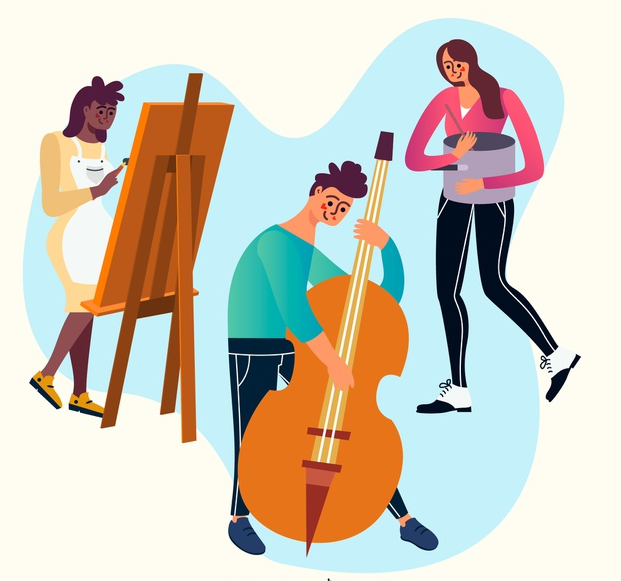 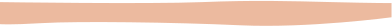 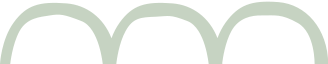 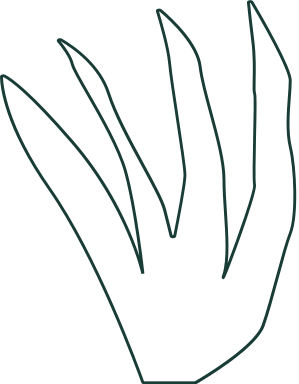 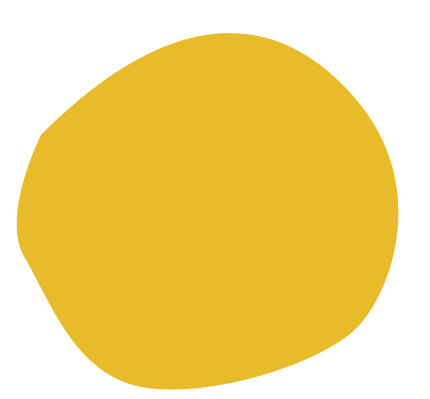 Meslek Seçiminde Yetenek
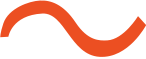 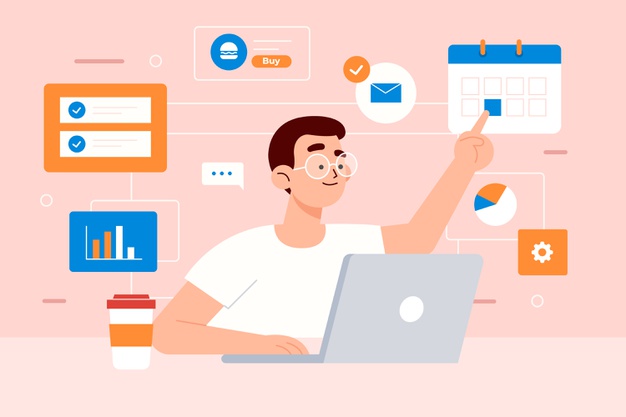 Yeteneklerimiz, anlamakta ve yapmakta başarılı olduğumuz
alanları temsil eder.

Her öğrencinin farklı yetenekleri vardır. Bazıları spora yetenekliyken,
bazıları sayısal konularda daha yeteneklidir. Kimi sanatta, kimiyse yabancı dil öğrenme konusunda daha yeteneklidir. Öğrencinin sahip olduğu yetenekler, yöneleceği meslekle eşleştiği zaman mesleğinde hem daha başarılı, hem daha mutlu olur.
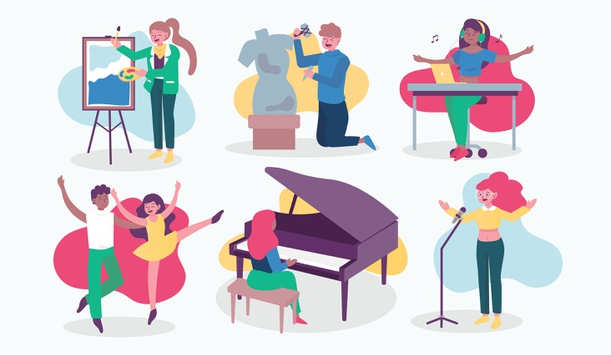 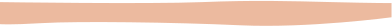 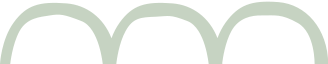 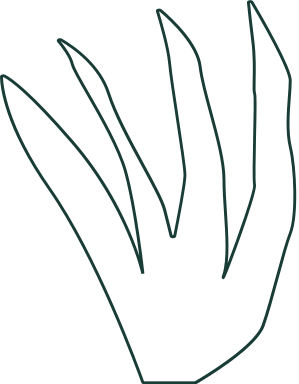 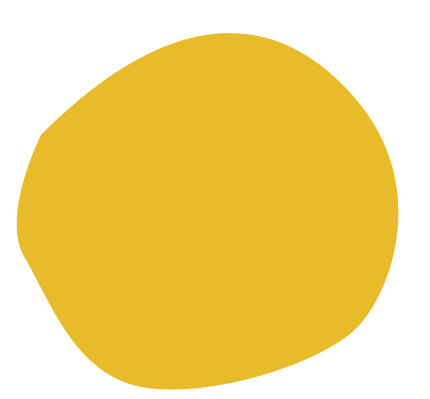 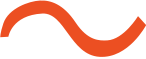 Meslek Seçiminde Değerler
Mesleki değerler bir insanın bir meslekte aradığı takım çalışması, işbirliği, arkadaşlık, yaratıcılık, özgürlük, heyecan, çeşitlilik, para, iş güvencesi, saygınlık, terfi, başkalarına yardım etme, sağlık ve kişisel gelişim gibi özellikleri içerir.
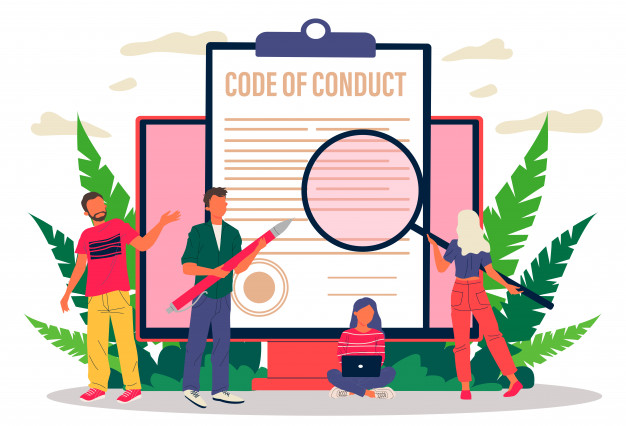 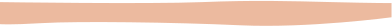 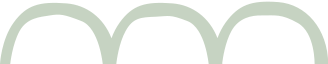 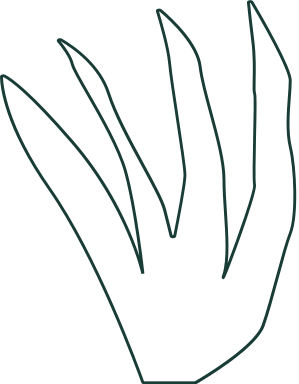 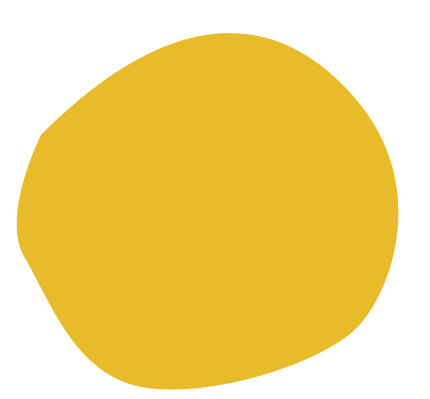 Meslek Seçiminde Değerler
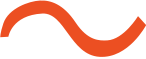 Meslek seçimi yaparken öğrencinin seçeceği mesleğin değerlerini destekleyecek özelliklere sahip olması işini yaparken daha fazla verim almasını ve mutlu olmasını sağlar.
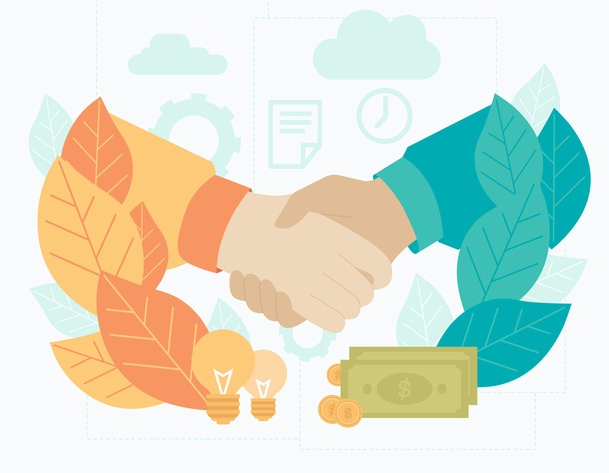 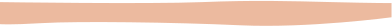 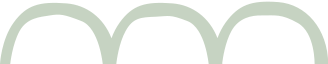 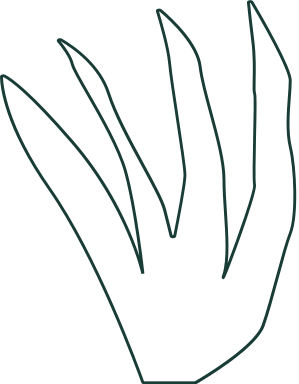 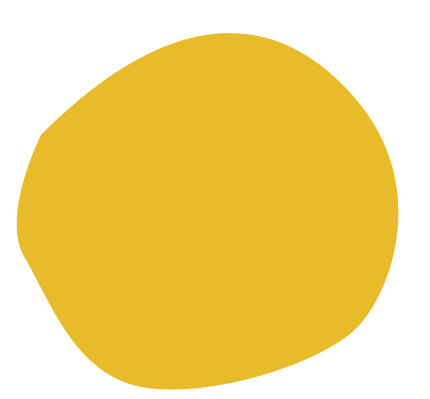 Meslek Seçiminde Değerler
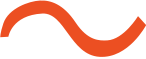 Seçilen  meslek, ilgi ve yeteneklerle örtüştüğü kadar önem verilen değerlerle de tutarlı olmalıdır.
Bazıları için iş hayatında parasal kazanç, toplumda saygın bir konuma sahip olmak daha önemliyken, bazıları için de aile hayatına zaman ayırmak önceliklidir.
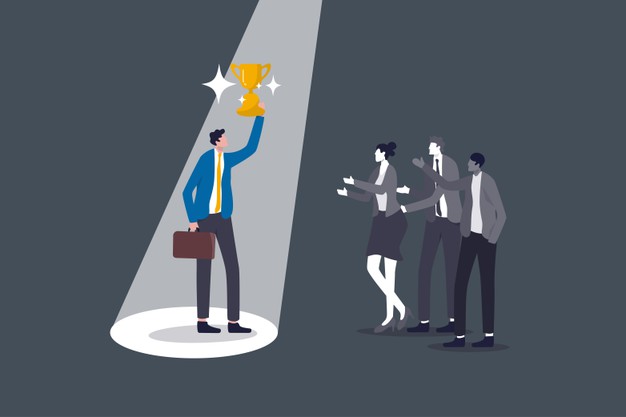 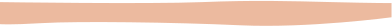 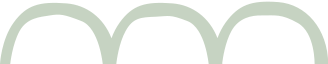 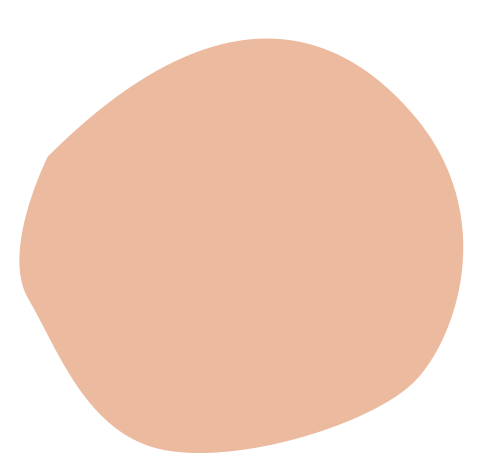 Meslek Seçiminde Aileye Düşen Sorumluluklar
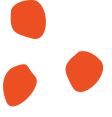 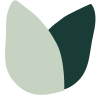 Çocuğunuzun çalışmaya karşı olumlu tutum geliştirmesine yardımcı olun.
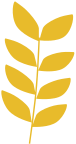 Çocuğunuza toplumdaki mesleklerin çok sayıda olduğunu açıklayın.
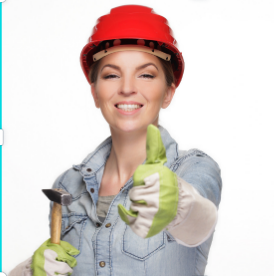 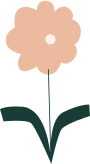 Okuldaki derslerle meslekler arasında bağlantı kurmasına yardımcı olun.
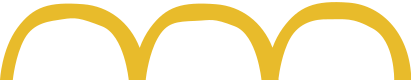 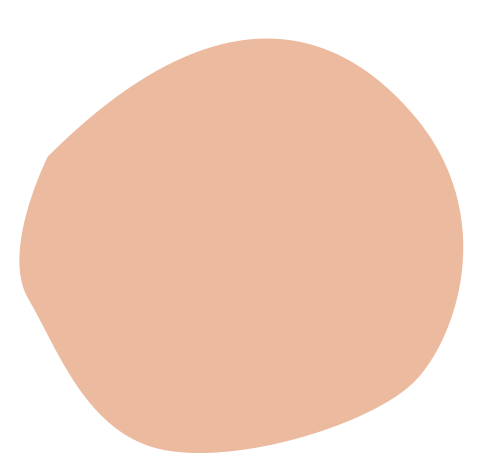 Meslek Seçiminde Aileye Düşen Sorumluluklar
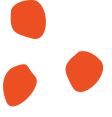 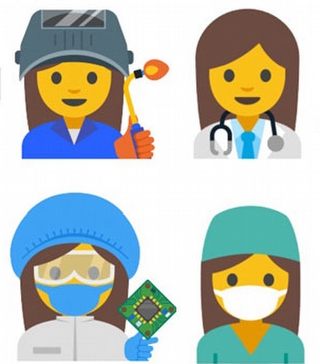 Çocuğunuzun mesleklere karşı cinsiyet kalıp yargı geliştirmesini önlemeye çalışın.
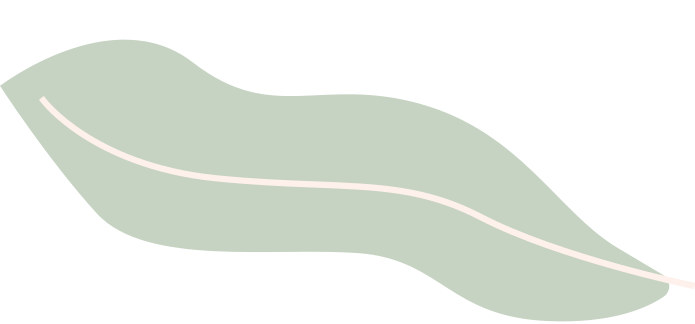 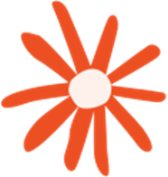 Çocuğunuzun mesleklere karşı olumlu tutum geliştirmesine yardımcı olun.
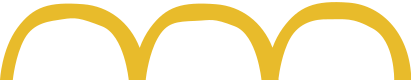 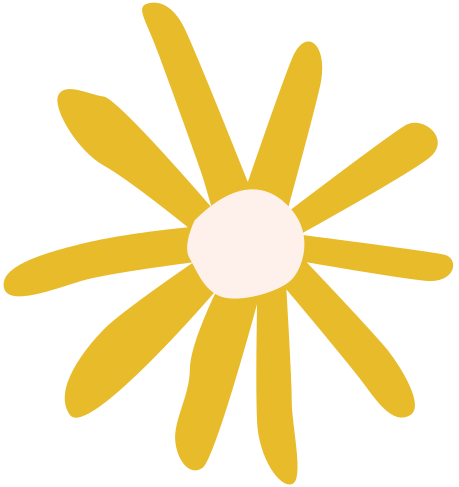 Meslek Seçiminde Aileye Düşen Sorumluluklar
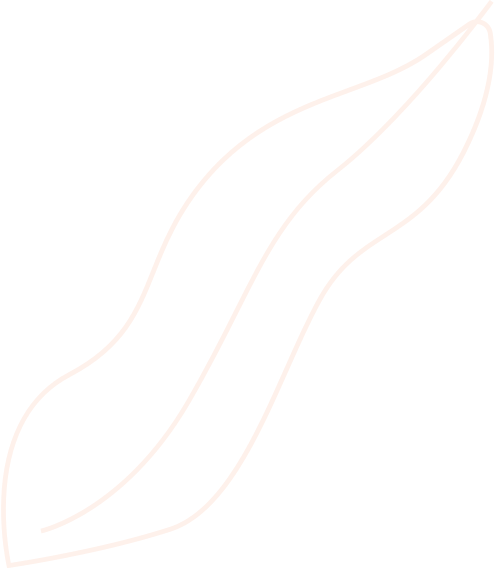 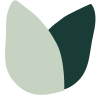 Çalışma hayatı için gerekli bazı tutumları kazandırmaya çalışın..
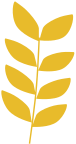 Çocuğunuzun başarılı olduğu işlere ilişkin konuşun.
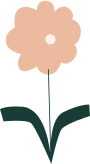 Çocuğunuzun meslekler hakkında bilgi sahibi olmasına yardımcı olun.
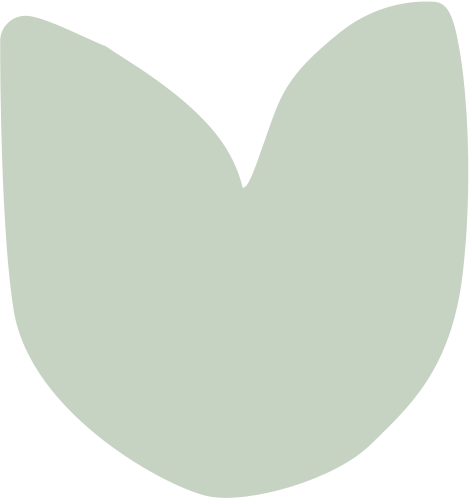 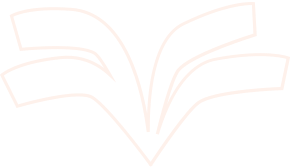 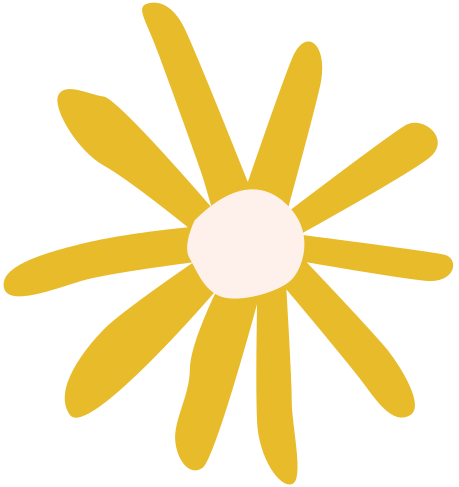 Meslek Seçiminde Aileye Düşen Sorumluluklar
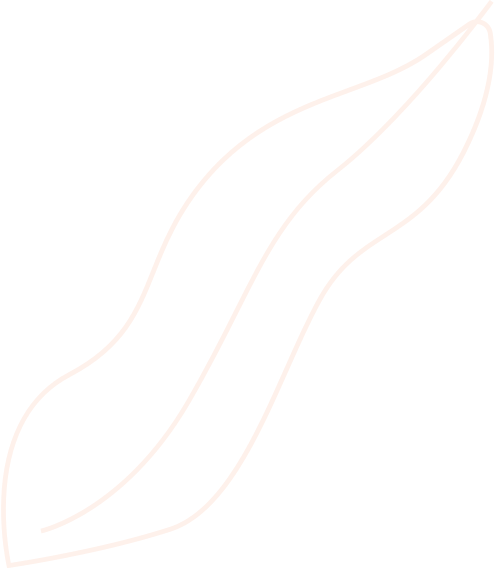 Meslekler hakkında doğru ve eksiksiz bilgi sahibi olmasının önemini tartışın (iş ortamı, çalışma koşulları vs.).
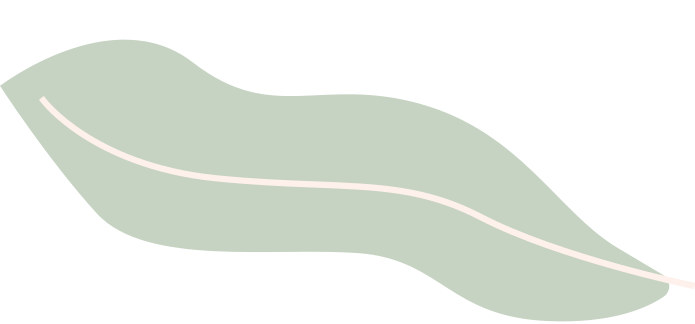 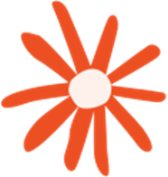 Çocuğunuzun, kendinizin veya yakın çevrenizde bulunan insanların meslekleri hakkında çeşitli kaynaklardan araştırma yapmasını teşvik edin.
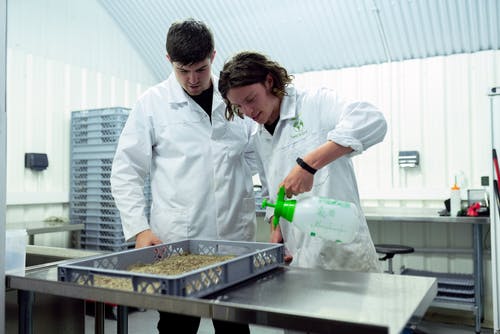 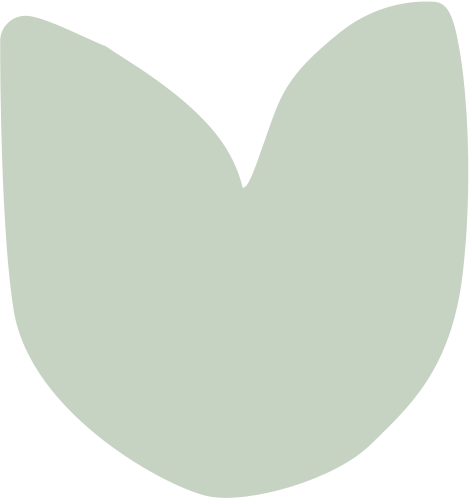 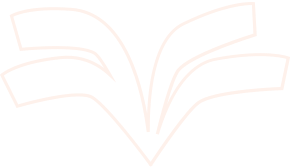 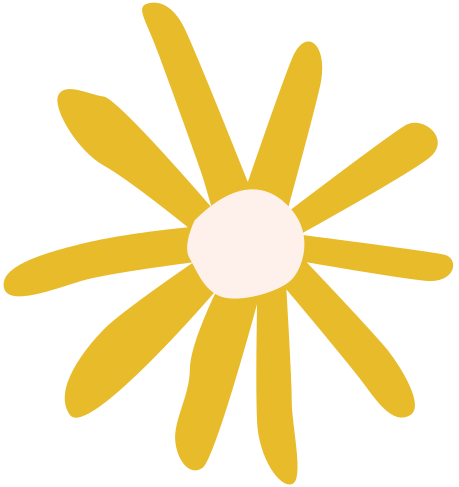 Meslek Seçiminde Aileye Düşen Sorumluluklar
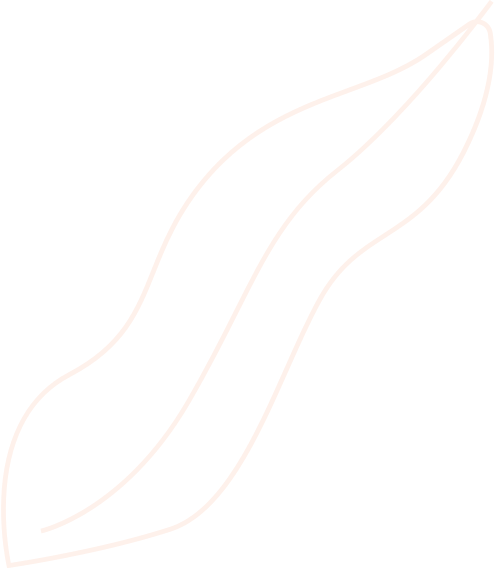 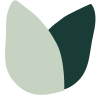 Değişik iş yerlerini ziyaret ederek, gözlemler yaparak ya da meslekleri tanıtıcı konferanslara katılarak mesleklere ilişkin bilgi toplamasını teşvik edin..
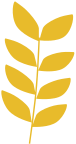 İlgi ve yeteneklerin meslek seçimindeki önemi hakkında konuşun.
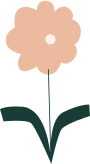 Mesleğin sadece hayatı kazanmak için yapılan etkinlikler bütünü olmadığı konusunda tartışın.
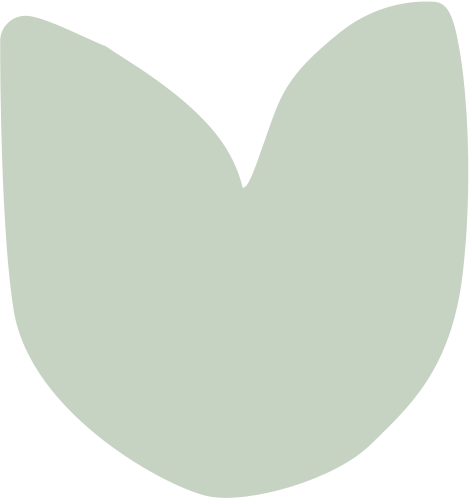 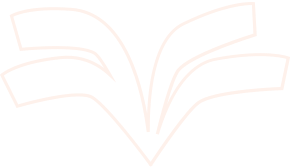 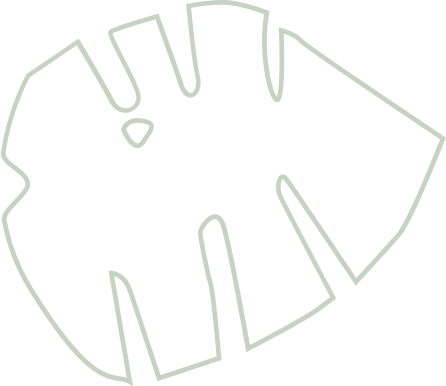 Meslek Seçiminde Aileye Öneriler
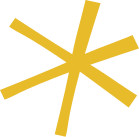 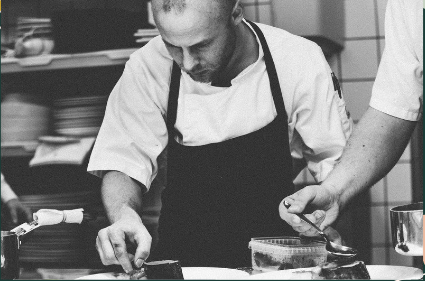 Çocuğunuzun yetenek, ilgi ve değerlerine uygun bir alanı uzmanlardan yardım alarak belirleyebilirsiniz.
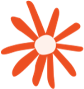 Çocuğunuzun yetenek ve ilgilerine uygun bir alanı seçtiğinde daha mutlu ve başarılı olacağını hatırlatabilirsiniz.
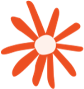 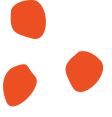 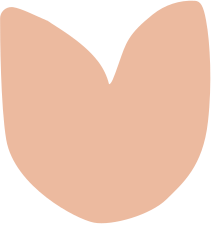 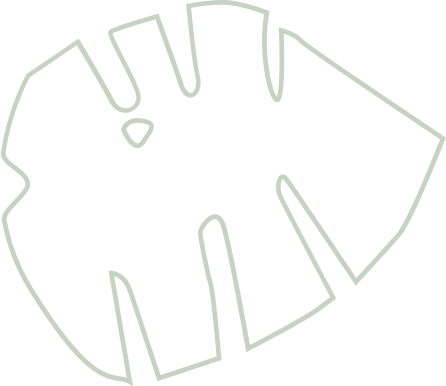 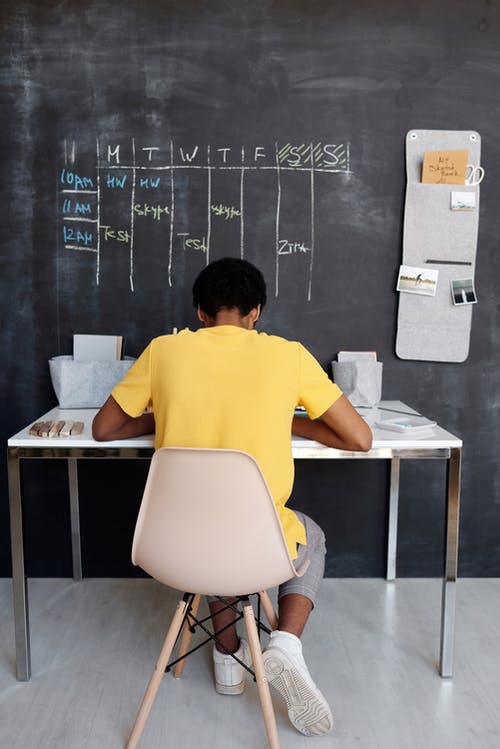 Meslek Seçiminde Aileye Öneriler
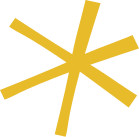 İlgi duyduğu faaliyetleri yapması için ona fırsatlar verebilir, yeteneklerini geliştireceği etkinliklere yönlendirebilirsiniz.
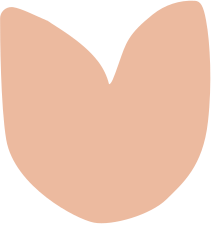 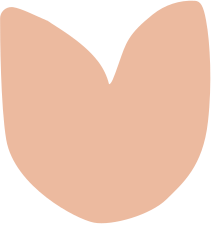 Mesleklere ilişkin hedef belirlemesine yardım edebilirsiniz.
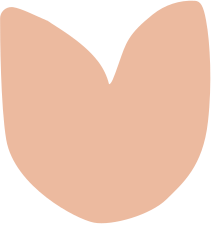 Çocuğunuzu liseden sonraki eğitim ve iş olanaklarını araştırmaya sevk edebilirsiniz.
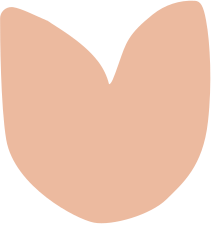 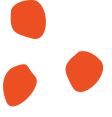 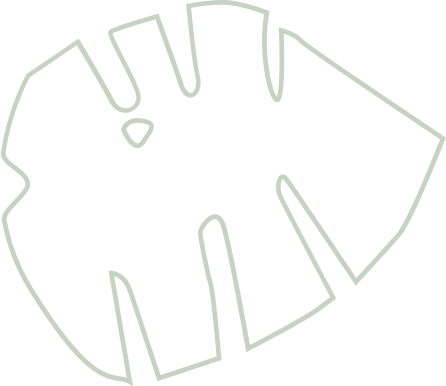 Meslek Seçiminde Aileye Öneriler
Girmeyi düşündüğü meslekle ilgili olarak araştırma yapmasına teşvik edebilirsiniz.
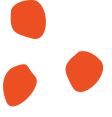 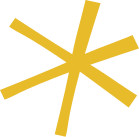 Evde okulda olmak üzere küçük konulardan başlayarak çocuğunuza BAĞIMSIZ karar verme sorumluluğunu öğretebilirsiniz.
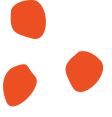 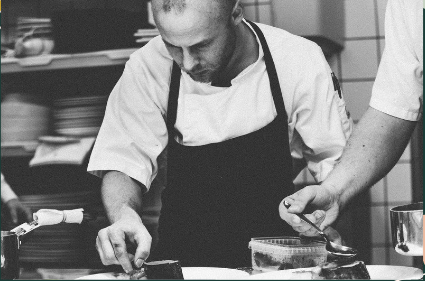 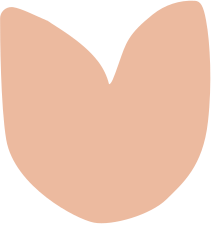 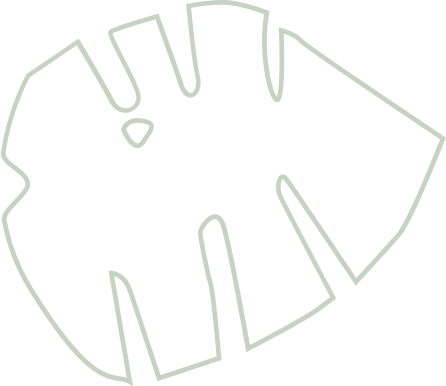 Meslek Seçiminde Aileye Öneriler
Sizler çocuğunuzun kendisine en uygun mesleği seçmesine yardım edebilecek en önemli kişilersiniz.
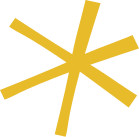 Çocuğunuza yapacağınız yardım onun ileride mutlu ve başarılı bir insan olmasına katkı sağlayacaktır.
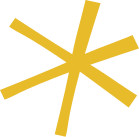 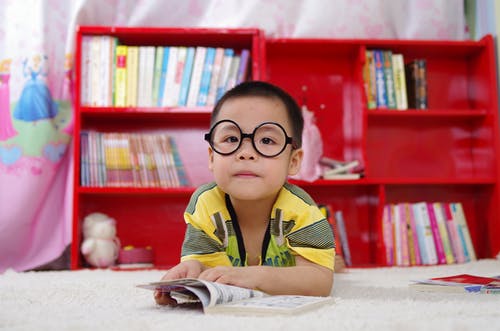 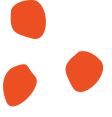 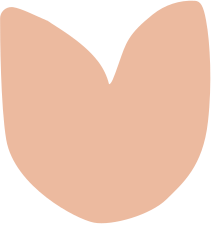 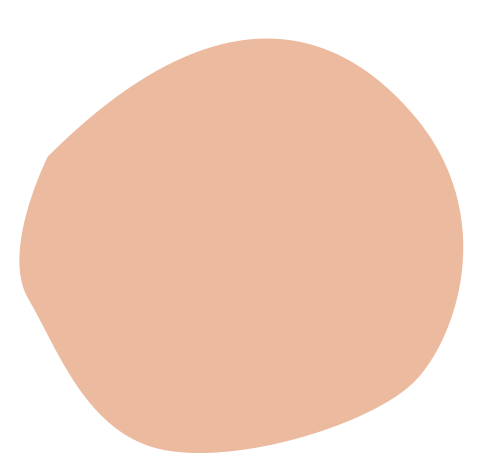 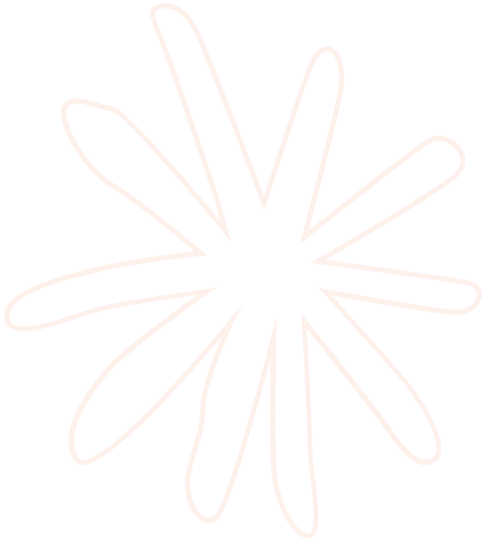 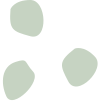 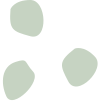 Anne Baba Olarak;
Çocuklarınızın isteklerini, beklentilerini, sınırlarını yok sayarak, kendimiz, kendi amaçlarımız, kendi yapamadıklarımız doğrultusunda beklenti oluşturmamalıyız.
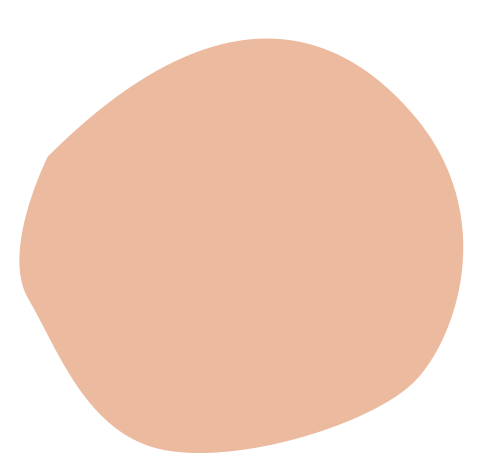 Çocuklarımızdan beklentilerimiz "Senin için saçımı süpürge yaptım, karşılığını vermelisin" tarzında bir senet haline dönüşmemelidir.

Çocuklarımızdan beklentilerimiz açık şekilde ifade edilmelidir.
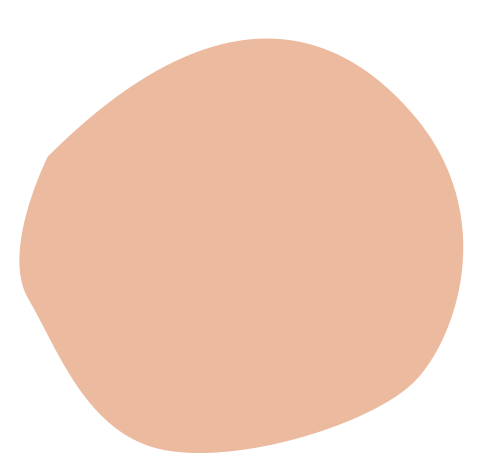 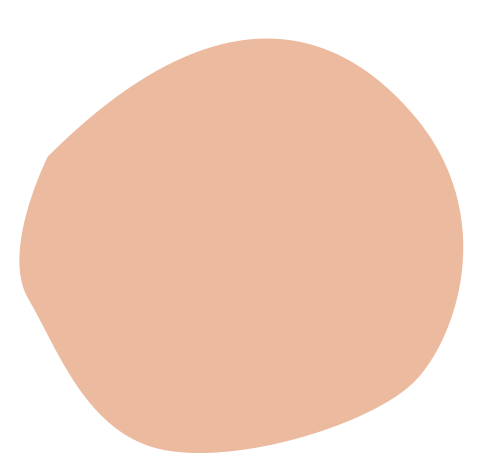 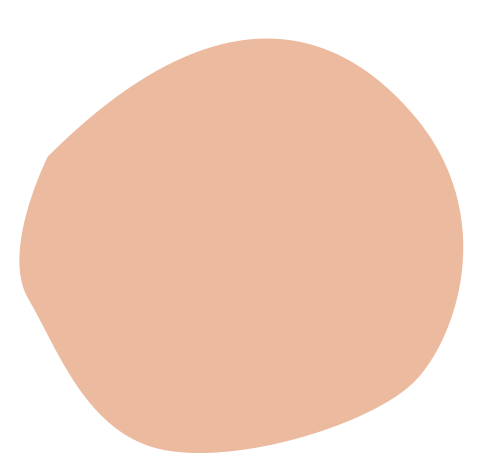 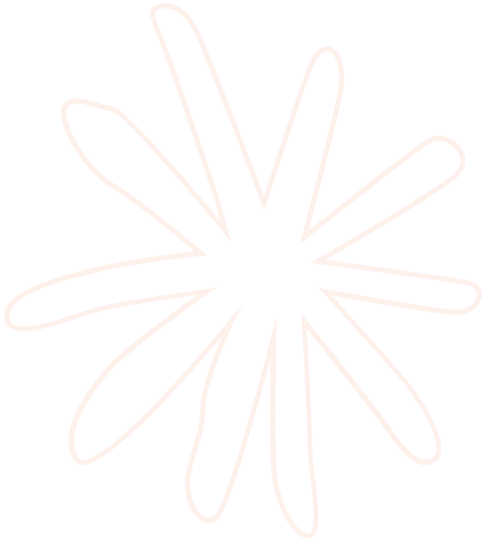 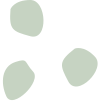 Anne Baba Olarak;
Hedefini kendi belirleyemeyen  ergen  ya bunu kabul etmeyerek ailesiyle çatışmaya girecek ya da sorgusuz kabul yoluna gidebilecektir. 

                                                                 
 Bu da yaşamı boyunca pişmanlıklara neden olabilecektir.
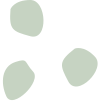 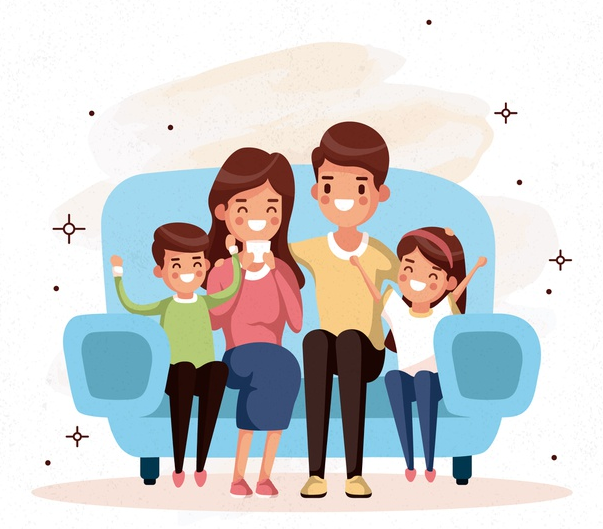 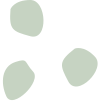 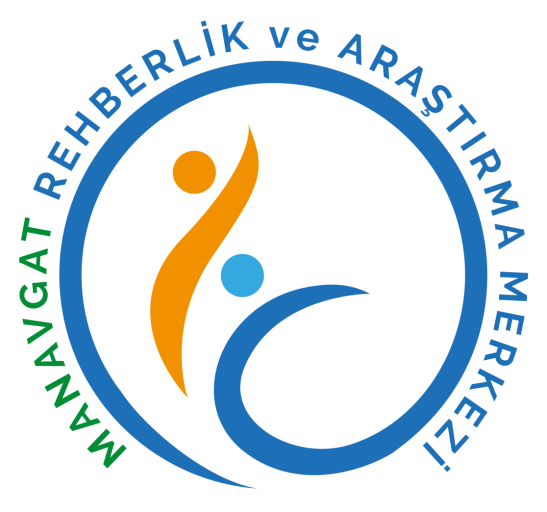 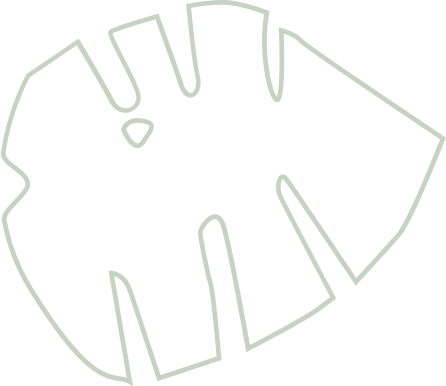 İNÖNÜ ORTAOKULU
Katıldığınız için Teşekkürler
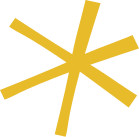 ORTAOKUL VELİ SUNUMU
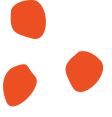 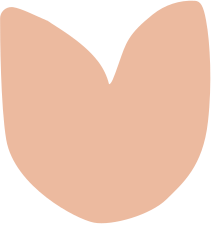 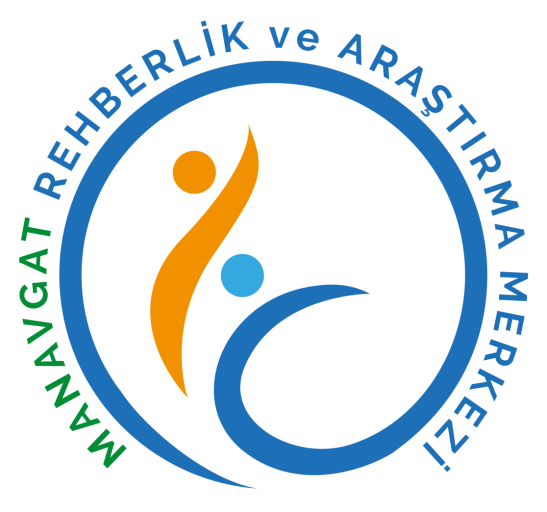 2020/2021
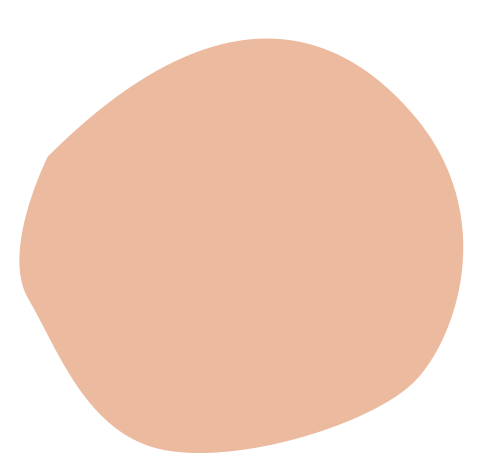 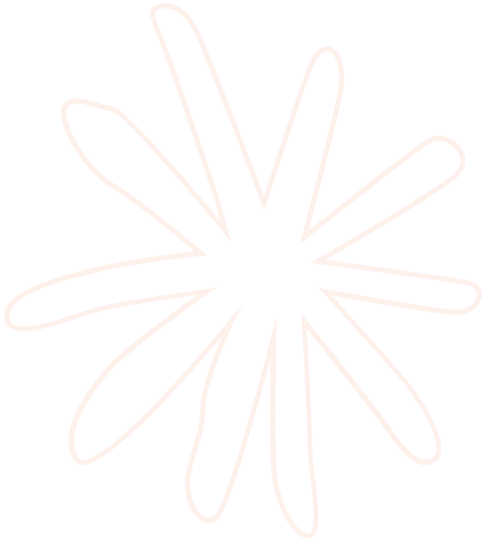 İNÖNÜ ORTAOKULU
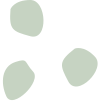 KAYNAKÇA

http://mbs.meb.gov.tr/, 09.10.2020
7-19 Yaş Aile Eğitimi Programı,  Geleceği Planlama Modülü, Özel Eğitim Rehberlik ve Danışma Hizmetleri Genel Müdürlüğü
https://www.pexels.com/tr-tr/, 10.11.2020
GELECEĞİ PLANLAMA 
ORTAOKUL VELİ SUNUMU 
2020/2021
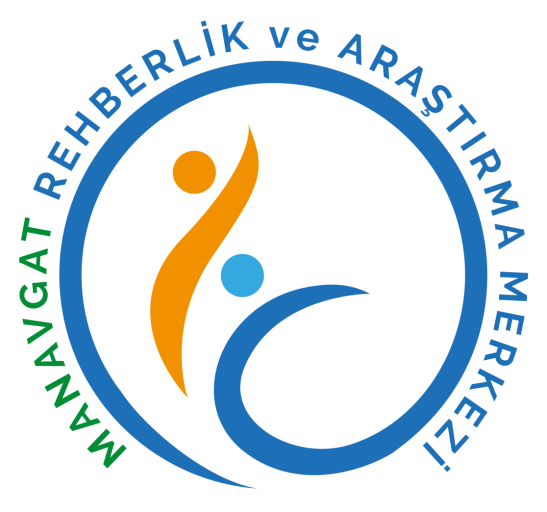